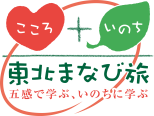 出発地：宮城県
【宮城発】体験を通じ、新潟県にて深い学びを行う　2泊3日コース【新潟県】
東北ルートマップ
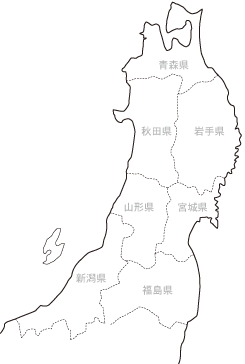 新潟市内
（凡例）　・・・：徒歩　 ■□■□：JR　＝＝＝：バス　 ～～～：船舶　－－－：航空機